ОСНОВИ МЕТАЛУРГІЇ
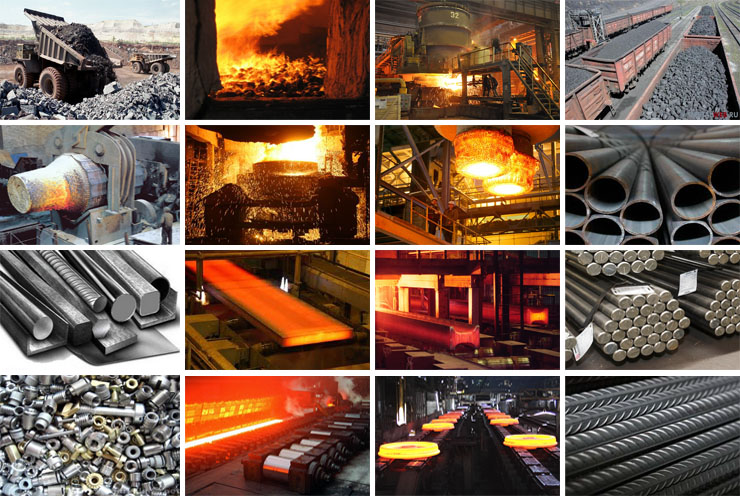 У сучасній техніці метали і сплави є основними конструкційними матеріалами, тобто матеріалами, застосовуваними для виготовлення деталей машин і механізмів, транспортних засобів і споруд, приладів і апаратів, будівель і технічних об'єктів.

	Металургія - (від ін. Грец. Μεταλλουργέω - здобуваю руду, обробляю метали) - область науки і техніки, галузь промисловості, яка займається:


- отриманням металів з природного і вторинної сировини;
- отриманням сплавів із заданими властивостями;
- обробкою і зварюванням металів, наданням їм певної форми і властивостей;
- нанесенням покриттів з металів;
- вивченням фізичного і хімічного поведінки металів.
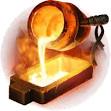 У сучасній техніці історично склалося поділ на чорну і кольорову металургії. 

Чорна металургія охоплює виробництво сплавів на основі заліза: чавуну, сталі, феросплавів. На частку чорних металів припадає близько 95% всієї виробленої в світі металопродукції. 

Кольорова металургія включає виробництво більшості інших металів. За вартістю продукція кольорової металургії становить майже половину обороту світового ринку металів.

У техніці все метали прийнято ділити на чорні (залізо Fe і сплави на його основі) і кольорові (всі інші). За кордоном метали поділяють на залізні і не залізні (в англійській мові «ferrous and nonferrous metalls»).
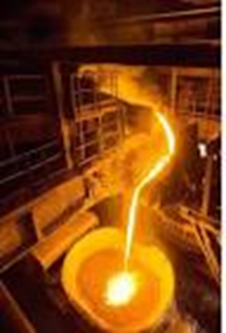 До чорних металів відносять стали, чавуни і феросплави.

Стали - це сплави на основі заліза, в яких міститься до 2,14% вуглецю. Сталь є основним конструкційним матеріалом в світі. В сучасній металургії стали виплавляють головним чином з чавуну і сталевого брухту.
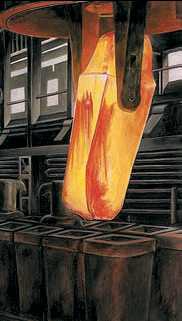 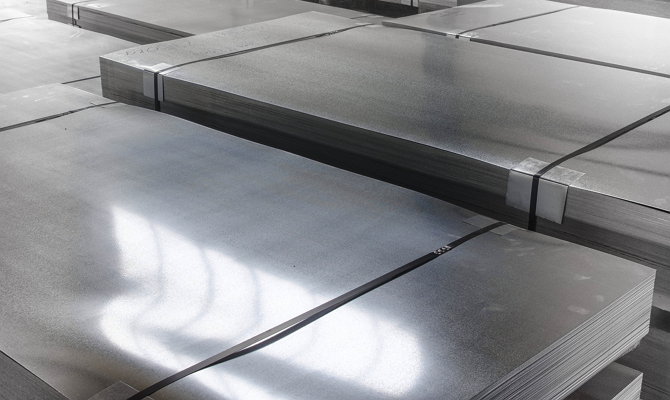 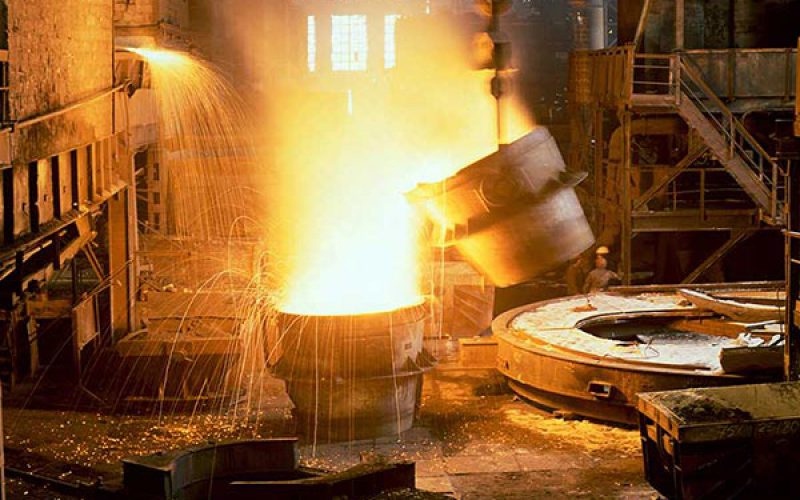 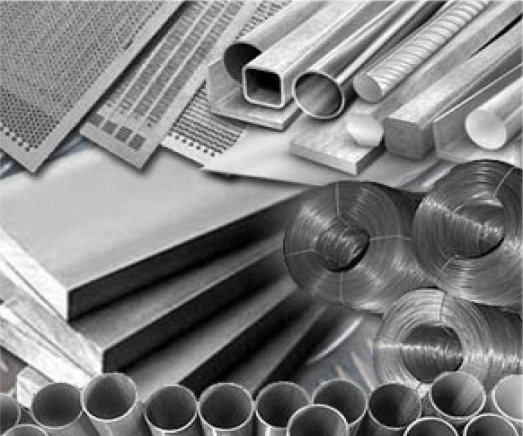 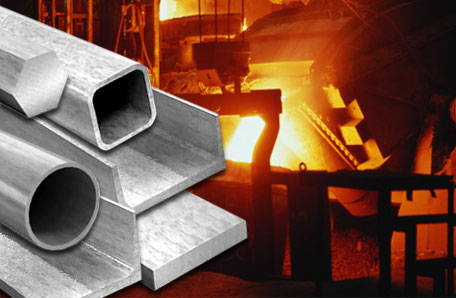 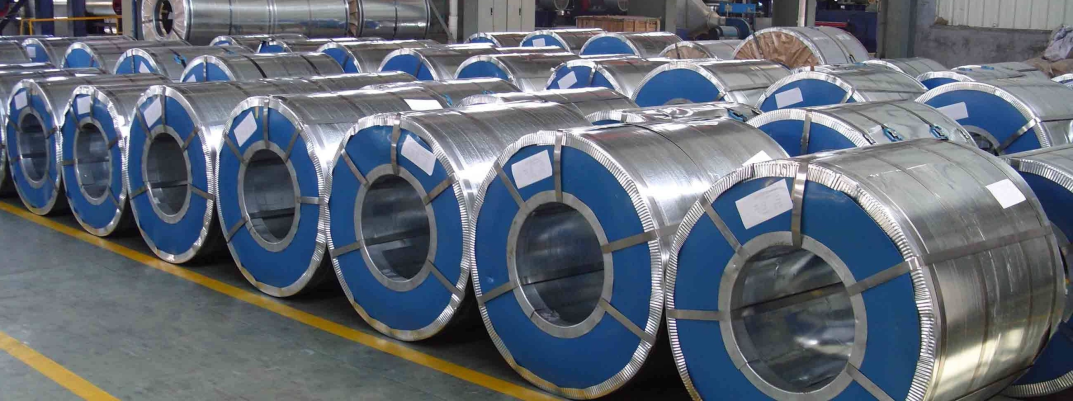 Чавуни - це сплави заліза з вуглецем, в яких міститься від 2,14 до 6,67% С. На відміну від сталей, чавуни мають низьку пластичність. Завдяки хорошим ливарним властивостям, достатньої міцності і відносній дешевизні, чавуни знайшли широке застосування в машинобудуванні.
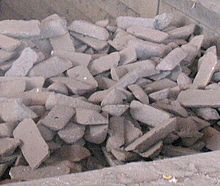 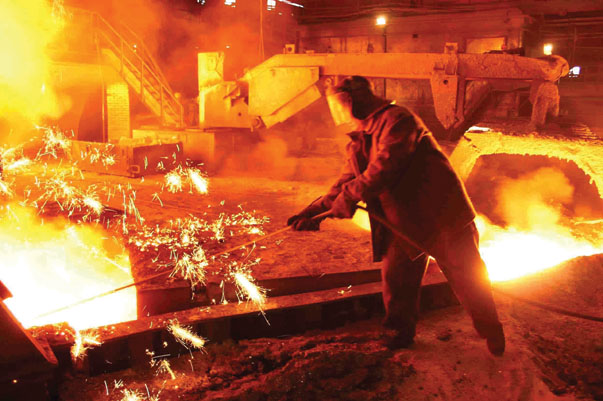 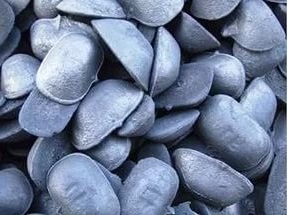 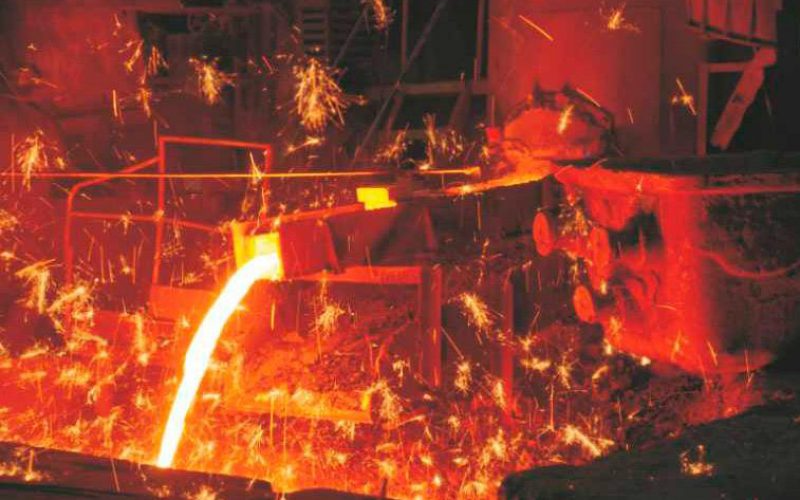 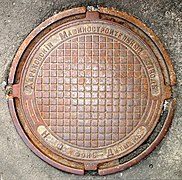 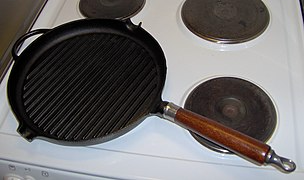 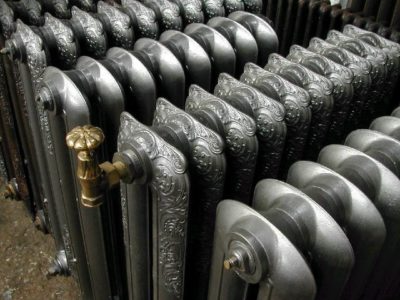 До феросплавів відносять сплави заліза з кремнієм, марганцем, хромом, титаном і іншими елементами. Застосовують феросплави, в основному для розкислення і легування стали, а також в металотермії, для захисних покриттів, збагачення корисних копалин, виробництва хімічних сполук і ін.
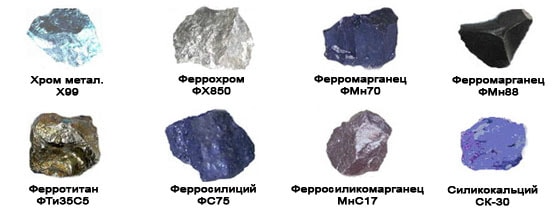 Кольорові метали умовно поділяють на чотири групи:
важкі (висока щільність, низька хімічна активність), 
легкі (низька щільність, висока хімічна активність), 
рідкісні (обмежена поширеність в природі),
благородні (хімічна інертність).
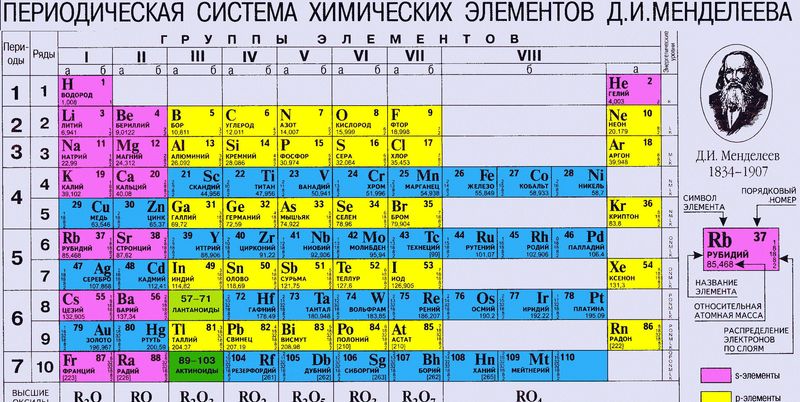 Важкі кольорові метали за масштабами їх виробництва і споживання поділяють на основні і малі (всього 11 шт.). 
До основних відносять: мідь Сu, свинець Рb, цинк Zn, нікель Ni і олово Sn, які є біржовими металами.
 До малих – кадмій Cd, кобальт Со, вісмут Bі, сурму Sb,     миш'як As, ртуть Hg.
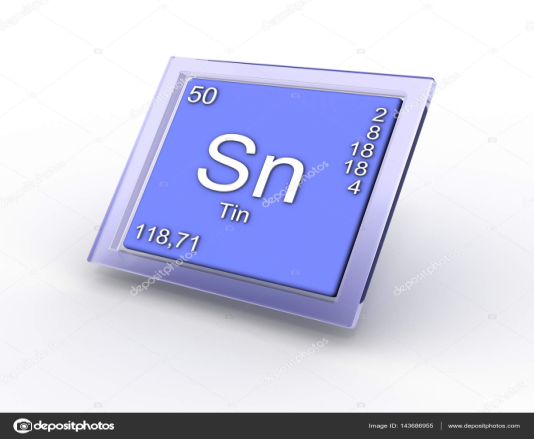 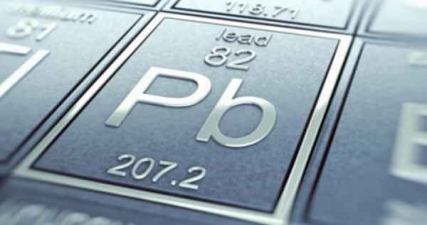 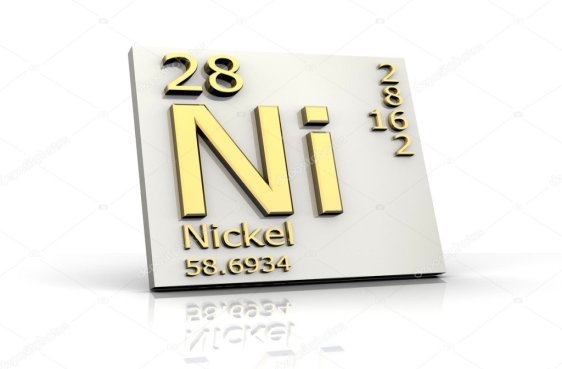 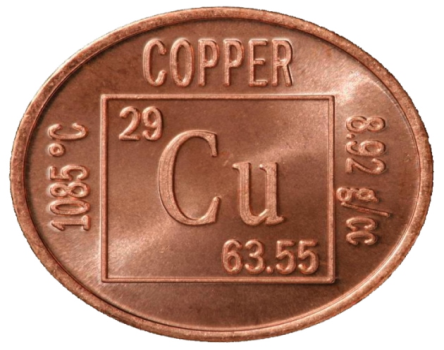 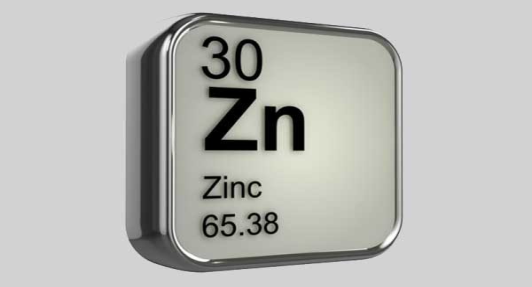 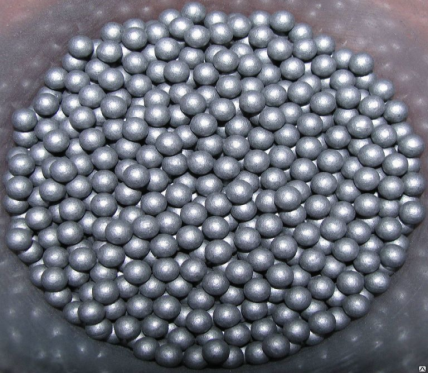 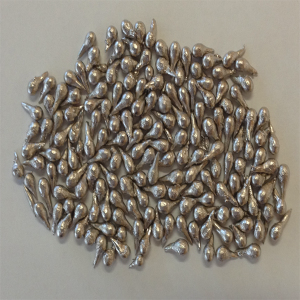 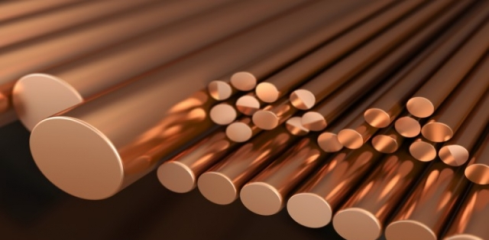 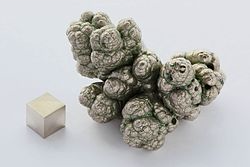 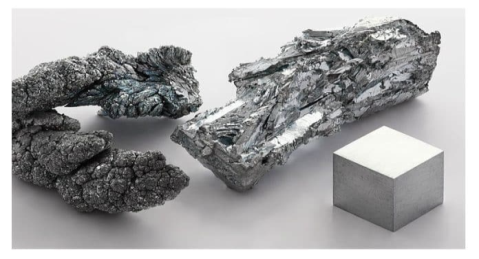 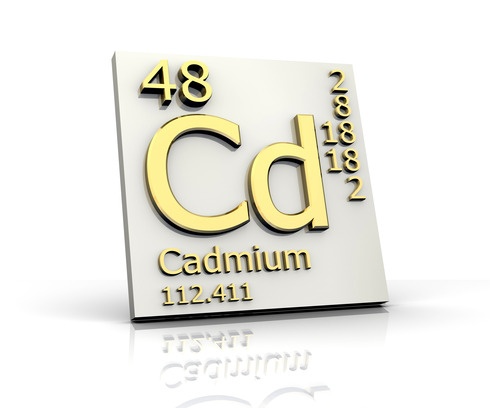 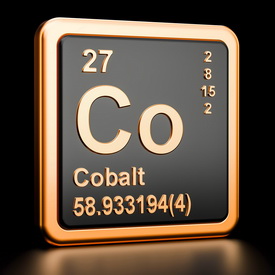 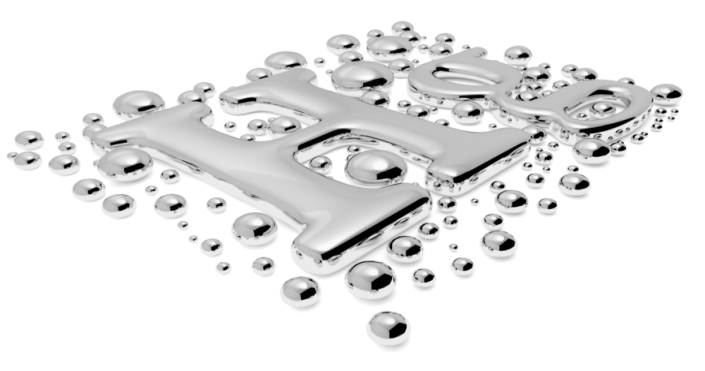 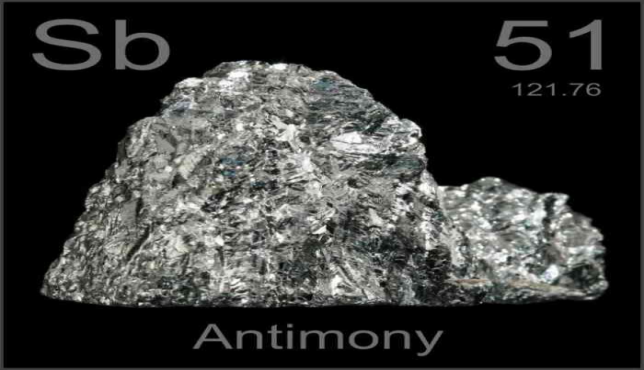 До групи легких кольорових входять 7 металів.
Основні – алюміній Аl, магній Mg.
Малі – лужні: натрій Na, калій К і лужноземельні: кальцій Са, стронцій Sr, барій Ва.
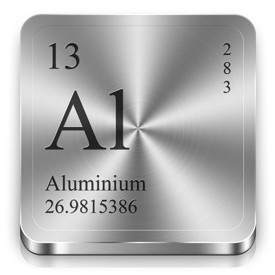 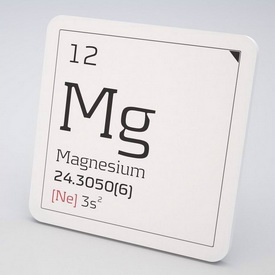 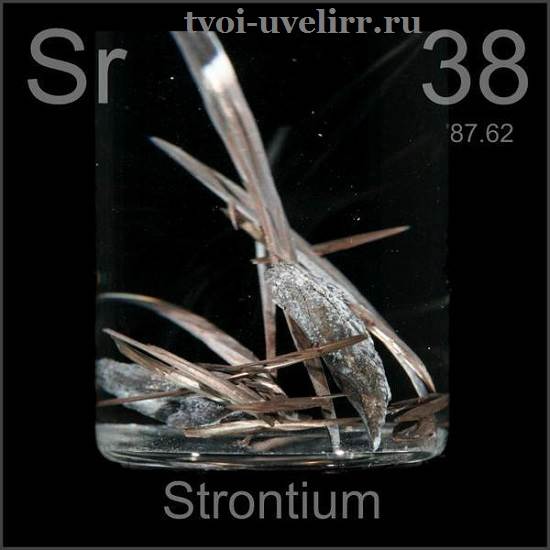 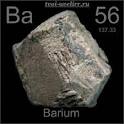 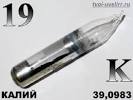 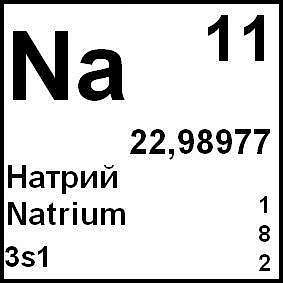 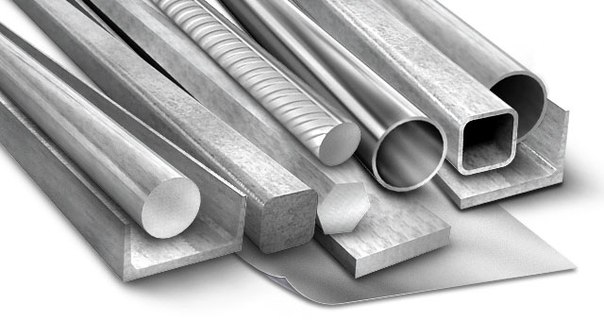 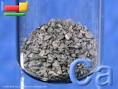 До благородних відносять 8 металів: срібло Ag, золото Аu, платину Pt і групу платиноїдів (рутеній Ru, родій Rh, паладій Pd, осмій Os, іридій Ir).
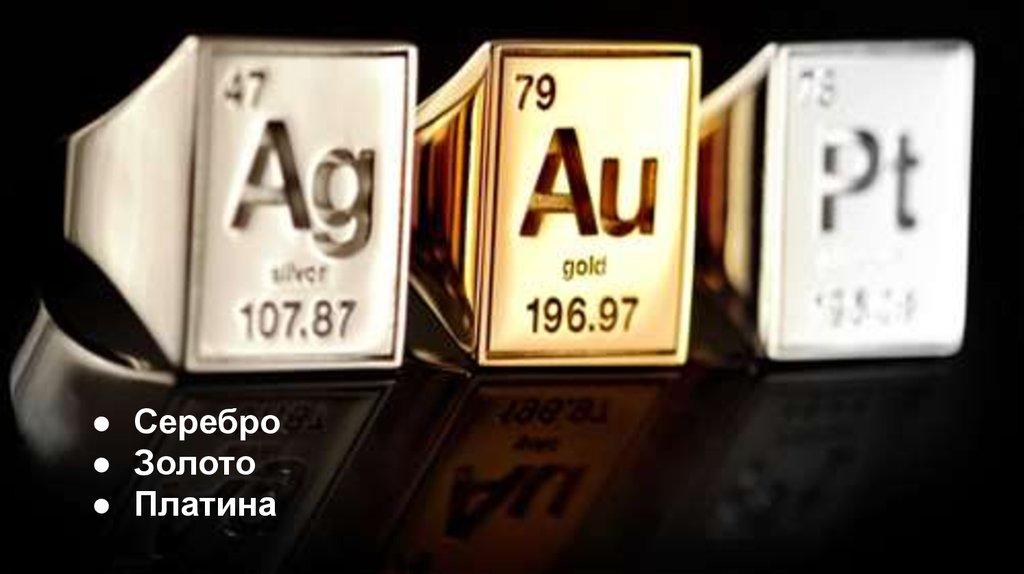 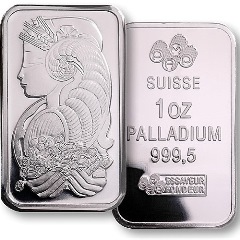 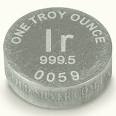 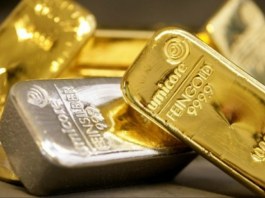 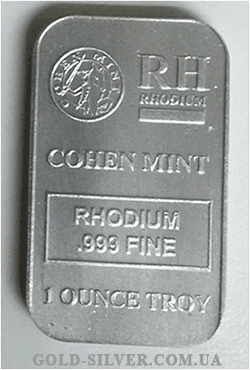 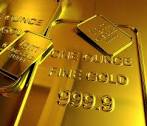 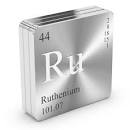 Рідкісні метали (61 метал). За промисловою класифікацією рідкісні метали поділяються на п’ять підгруп:
	тугоплавкі рідкісні метали (всього 9): вольфрам W, молібден Мo, реній Re, титан Ti, тантал Tа, ніобій Nb, цирконій Zr, гафній Hf і ванадій V.
	легкі рідкісні метали (всього 4): літій Li, берилій Be, рубідій Rb і цезій Cs.
	розсіяні рідкісні метали (всього 6): галій Ga, індій In, талій Tl, германій Ge, селен Se і телур Те.
	рідкоземельні метали (всього 17): скандій Sc, ітрій Y, лантан La і лантаноїди.
	радіоактивні метали (всього 25): (технецій Тс, полоній Ро, францій Fr, радій Ra, актиній Ас і актиноїди - торій Th, протактиній Ра, уран U і трансуранові елементи).
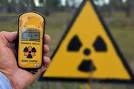 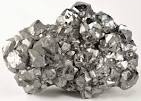 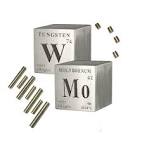 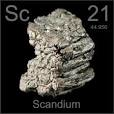 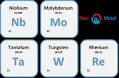 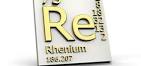 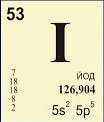 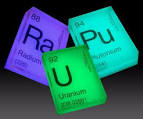 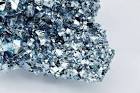 Поняття «рідкісні метали» обумовлено в металургії насамперед у зв’язку з тим, що більшість із них були відкриті значно пізніше за інші метали. 
	Наприклад, 
вольфрам, молібден - наприкінці 18 ст.; 
тантал, ніобій, цирконій - на початку 19 ст.; 
галій, германій, індій - в другій половині 19 ст.;
 рідкоземельні елементи –
	 наприкінці 18 - початку 19 ст.;
 радіоактивні елементи – 
наприкінці 19 - початку 20 ст.;
реній, гафній - у першій чверті 20 ст.
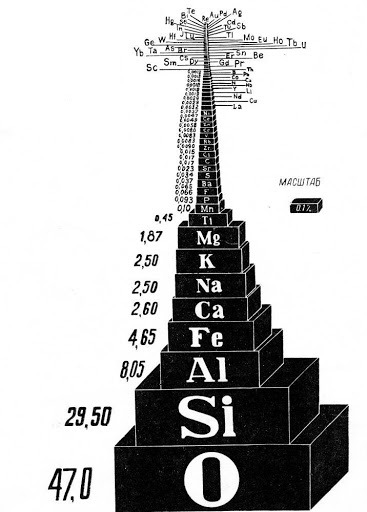 Приведена промислова класифікація металів не може бути сьогодні однозначно визнаною.

 	Наприклад, за іншою класифікацією титан відносять до легких металів. Проте за температурою плавлення і технологією отримання його слід розглядати як тугоплавкий метал. 

	Також до тугоплавких металів слід віднести реній і гафній, не зважаючи на те, що вони в природі містяться в дуже малих кількостях і більшою мірою розсіяні в мінералах молібдену (реній) або цирконію (гафній).
Особливістю рідкісних металів є:

знаходження в усіх групах періодичної системи Д. І. Менделєєва;
різноманіття властивостей;
низька концентрація в сировині;
складність складу руд і концентратів;
висока хімічна активність більшості металів.
1. Легкі рідкісні метали
Легкі рідкісні метали. До цієї групи входять рідкісні метали І і II груп періодичної системи (крім радію). Вони мають малу щільність (літій - 0,53 г/см3, цезій - 1,87 г/см3) і відзначаються високою хімічною активністю. 
	Подібно до легких кольорових металів (алюміній, магній, кальцій), легкі рідкісні метали отримують електролізом розплавлених солей або металотермічними способами.
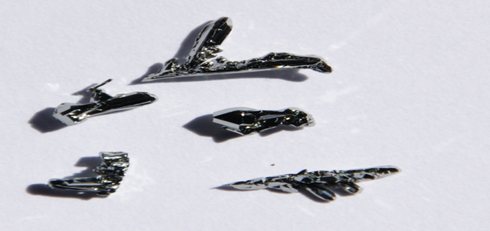 2. Тугоплавкі рідкісні метали
Тугоплавкі рідкісні метали. Усі метали цієї групи належать до перехідних елементів IV, V і VI груп періодичної системи, у яких відбувається добудова електронного d-рівня. Ця особливість визначає ряд фізичних і хімічних властивостей металів груп, що розглядаються: тугоплавкість (температура плавлення становить від 1660 °С для титану і до 3400 °С для вольфраму), високу міцність, корозійну стійкість, змінну валентність, що обумовлює різноманіття хімічних сполук. Усі тугоплавкі метали утворюють тугоплавкі і тверді карбіди, бориди, силіциди.
	Для тугоплавких металів характерна спільність багатьох сфер застосування. Так, їх використовують як легуючі елементи в сталях і як компоненти жароміцних і твердих сплавів. Багато з них застосовуються в електротехніці й електровакуумній техніці.
3. Розсіяні рідкісні метали
Розсіяні рідкісні метали. Об’єднуюча ознака групи – розсіяність елементів у земній корі.

	 Переважно розсіяні елементи знаходяться у формі ізоморфної домішки в малих концентраціях у гратах інших мінералів і вилучаються попутно з відходів металургійних і хімічних виробництв. 
	Наприклад 

галій міститься в мінералах алюмінію;
 індій, талій і германій зустрічаються в цинкових обманках та інших сульфідних мінералах;
 германій - у кам’яному вугіллі.
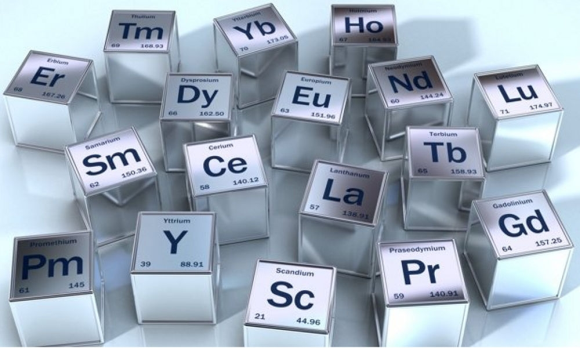 4. Рідкісноземельні метали
Рідкісноземельні метали (лантаноїди). Близькість фізико-хімічних властивостей лантаноїдів (від церію до лютецію) пояснюється однаковою будовою зовнішніх електронних оболонок їх атомів, оскільки при переході від одного елемента до іншого відбувається заповнення глибоколежачого 4f-рівня. 
	До лантаноїдів примикають за властивостями елемент ІІІ групи - лантан, скандій та ітрій, які разом з лантаноїдами становить групу рідкісноземельних металів.
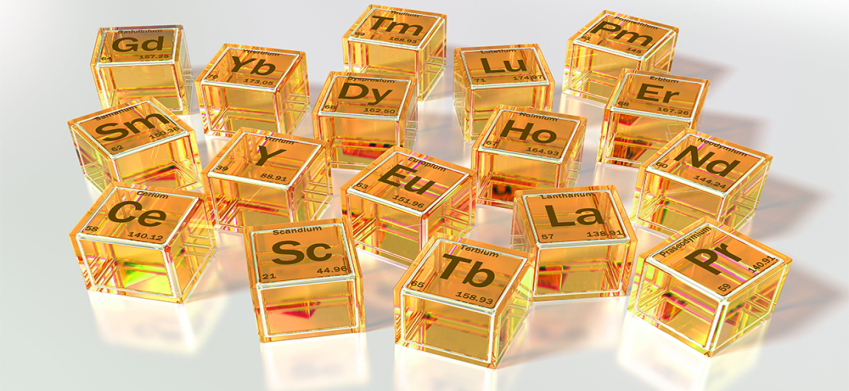 5. Радіоактивні рідкісні метали
Радіоактивні рідкісні метали. У цій групі об’єднані природні радіоактивні елементи: полоній, радій, торій, уран і штучно отримані зауранові елементи та ін. - нептуній, плутоній та ін.
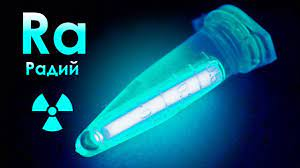 Використання рідкісних металів
Рідкісні метали використовують в багатьох галузях промисловості: 
авіації і ракетобудування, 
електротехніки, електроніки,
 атомної енергетики, 
а також використовуються у виробництві спеціальних сталей, твердих, жароміцних і антикорозійних сплавів.

виготовлення електронних ламп, які є основою сучасної радіотехніки.
для вимірювання високих температур, так звані термопарами.
в хімічній промисловості як каталізатори (прискорювачі хімічних реакцій), де рідкісні метали поступово витісняють дорогу платину.
радіоактивні метали - сировина для отримання атомної енергії.
Основна виробнича база з випуск рідкісних металів
Основна виробнича база з випуску рідкіснометалевої продукції в Україні була зосереджена на 12 промислових підприємствах, основні  
Запорізький титано-магнієвий комбінат (ЗТМК); 
Верхнедніпровський гірничо-металургійний комбінат (ВГМК); 
Світловодський комбінат твердих сплавів і тугоплавких матеріалів (СКТСіТМ); 
Миколаївський глиноземний завод (МГЗ) - виробництво галію металевого (технічного); 
Завод чистих металів (СЗЧМ) - виробництво напівпровідникових матеріалів на основі галію, індію, телуру; 
Придніпровський хімічний завод - виробництво цирконію металевого і сплавів на його основі, рідкоземельних металів, люмінофорів, гафнію металевого; 
Східний гірничо-збагачувальний комбінат - виробництво лігатур на основі скандію, уранових концентратів і його хімічних сполук; 
Іршанський гірничо- збагачувальний комбінат - виробництво концентрату ільменіту.
Виробничі структура металургії України
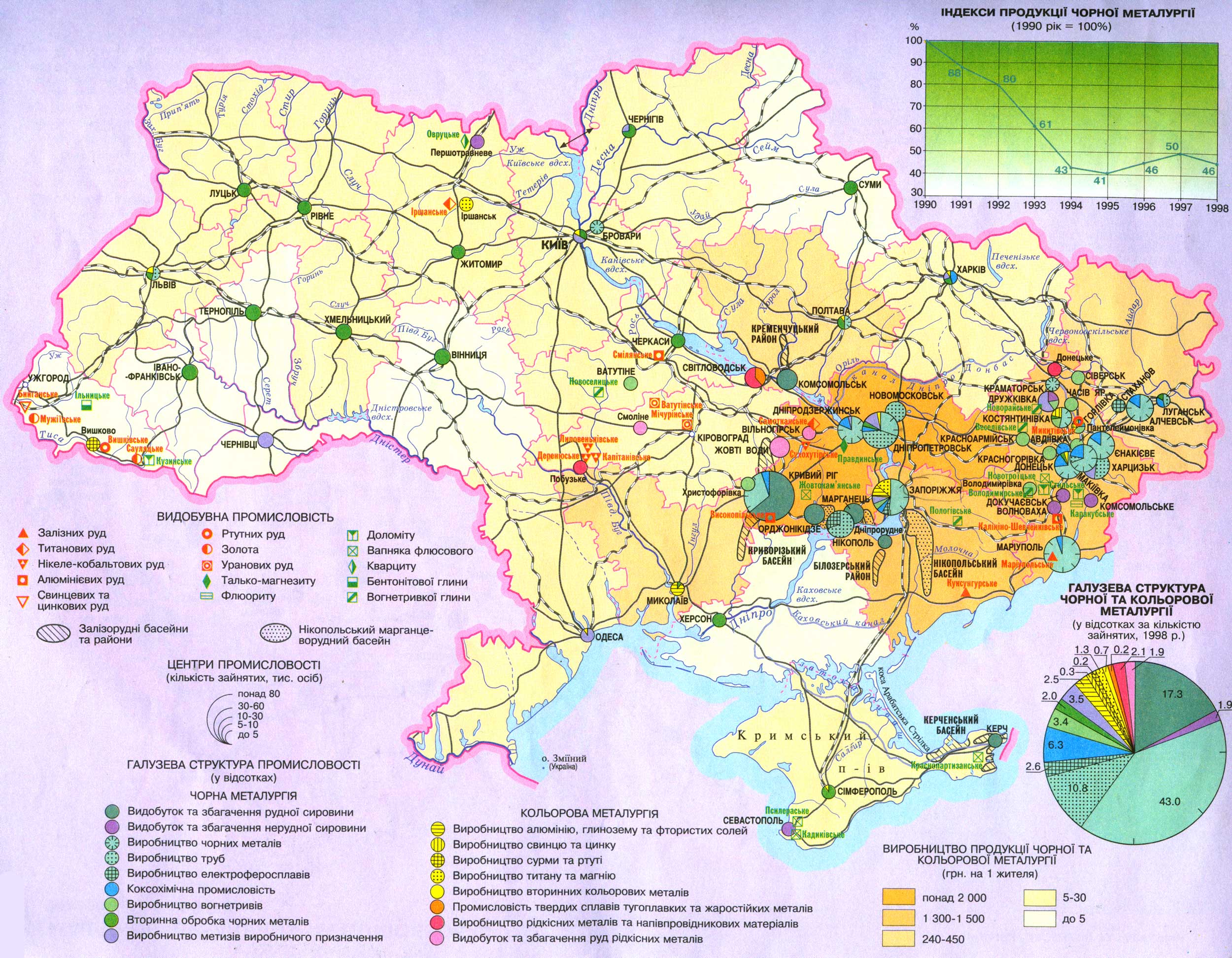 Стадії виробництва рідкісних металів
Технологічні методи отримання всіх рідкісних металів включають три послідовні основні стадії:
розкладання рудних концентратів, 
отримання чистих хімічних сполук (оксидів або солей),
виділення металу з його сполуки. 
	У всіх випадках металургійної переробки рудної сировини передує його збагачення.

	На першій стадії з колективного концентрату відокремлюють метал що вилучають, від супутніх домішок, концентруючи його в розчині, осаді або пилу пірометалургійним способом (випалюванням, сплавом, дистиляцією) або вилуговуванням розчинами кислот, гідроксидів лужних металів або солей.
Стадії виробництва рідкісних металів
На другій стадії виділяють і очищають хімічну сполуку гідрометалургійними (осадженням з розчинів, кристалізацією, сорбцією, екстракцією і ін.) або пірометалургійними (дистиляцією або ректифікацією) способами.
	
	Третя стадія - цементація або електроліз - завершується отриманням чистих рідкісних металів (з водних розчинів), відновленням оксидів воднем, оксидом вуглецю або вуглецем при підвищених температурах, а також їх відновленням металотермічним способом або електролізом розплавлених солей.